Quantitative Assessment of the Effect of Intra-arterial Nitroglycerin on Hepatocellular Carcinoma Perfusion Using 2-D Perfusion Angiography
 Christopher Brunson, M.D.; Mikin Patel, M.D.; Gregory Woodhead, M.D. Ph.D.; Charles Hennemeyer, M.D.; Hugh McGregor, M.D.
The University of Arizona College of Medicine
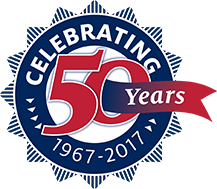 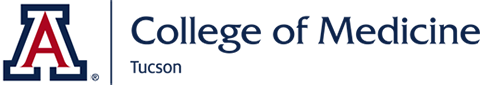 Results
Discussion
Introduction & Rationale
Nitroglycerin has been demonstrated to preferentially augment tumor perfusion over background parenchyma in animal studies, presumably secondary to overexpression of the enzyme needed to convert nitroglycerin to nitric oxide, with an additional small survival benefit shown in patients with lung cancer (1,2). A recent study (3) investigated the potential of quantitative digital subtraction (QDSA) angiography to evaluate real-time perfusion of small hepatocellular carcinomas (HCCs), and demonstrated that QDSA was able to provide a satisfactory estimate of angiogenic activity before and after TACE. To date, there has not yet been a study performed examining the quantitative effect of nitroglycerin on tumor perfusion in vivo, although it is commonly employed during interventional oncology procedures.
There was a significant increase (p<0.013) in the perfusion to HCC relative to background hepatic parenchyma 
The partition dosimetry model is currently the only method that utilizes T:N (tumor:normal) ratio of embolic uptake during dose calculation.  However, T:N ratio is often assessed qualitatively, as direct quantitative measures of relative tumor perfusion have been challenging to obtain. 
This method provides a method for quantifying T:N. 
The quantification of the T:N ratio and possible augmentation with intra-arterial nitroglycerin could possibly improve dosimetry calculations and limit damage to normal tissue during radioembolization.
Twenty-four arteriograms with 2D perfusion angiograms were reviewed.  Twelve were excluded from the analysis due to prior treatment (n=5), motion degradation (n=2), and no identifiable background liver (n=5).  
Twelve HCCs in 12 patients were included in the analysis.  Mean patient age was 71.7 years.  Ten patients had cirrhosis.  Mean maximum tumor dimension was 4.76 cm.  Eight tumors were in the right lobe and four in the left lobe.  
Microcatheter position during 2D perfusion acquisition was lobar (n=6), divisional (n=3), or segmental (n=3).  Contrast injection duration was 5 seconds.  
Mean intra-arterial nitroglycerin dose was 279 micrograms.   
The ratio of the AUC of HCC to background liver was 2.18+/-1.11 before intra-arterial nitroglycerin and 3.14 +/-1.70 after nitroglycerin administration (p<0.05).
Figure 1: Sample Arteriograms
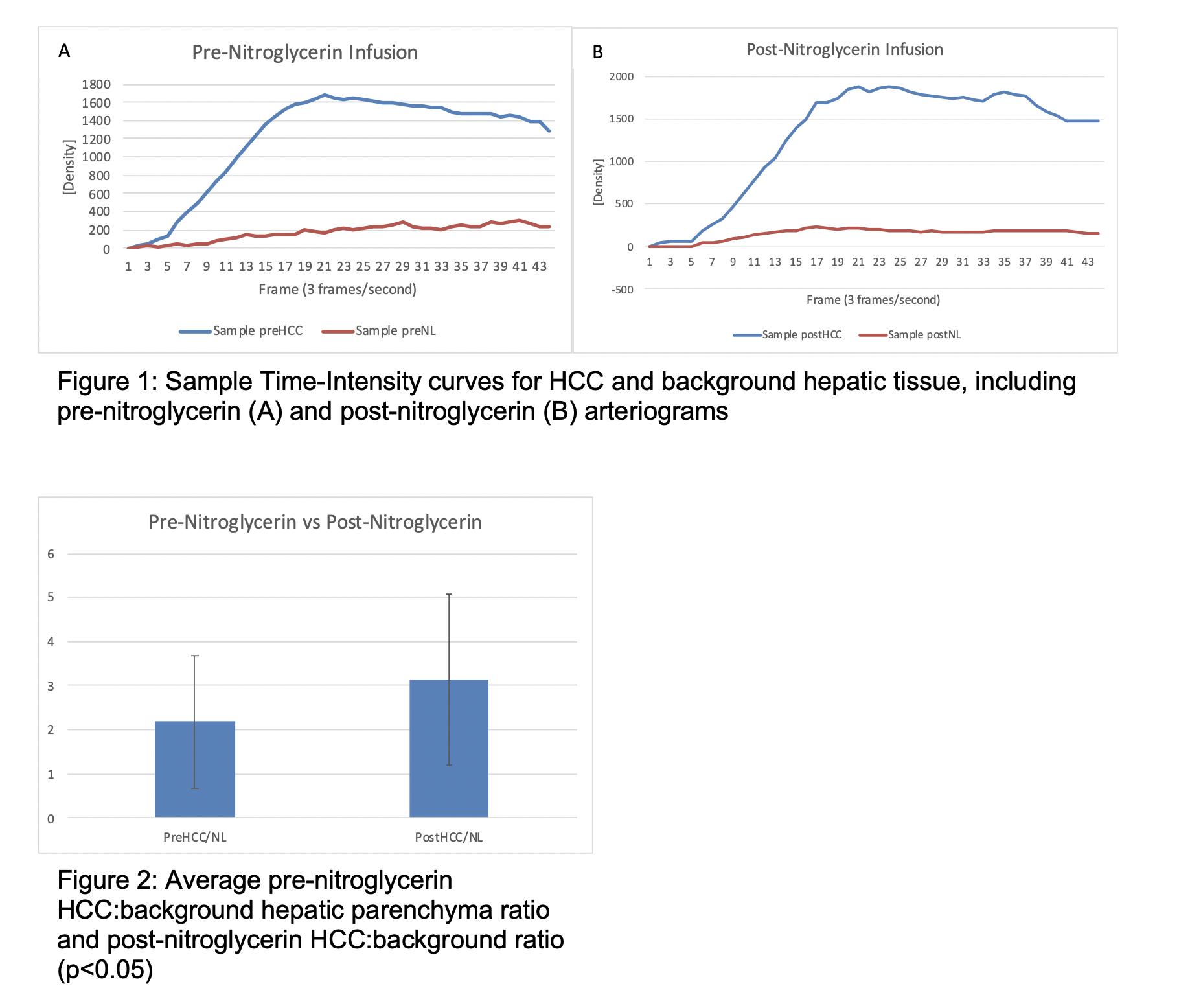 Research Questions
Is there a quantifiable increase in perfusion to hepatocellular carcinoma lesions after the intra-arterial administration of nitroglycerin relative to background hepatic parenchyma?
Can quantitative digital subtraction angiography (QDSA) provide real-time perfusion feedback capable of directing therapy?
References
Methods
2-D perfusion angiograms obtained during planning arteriography for radioembolization of HCCs from September 2019 to February 2020 were retrospectively reviewed.  Inclusion criteria included LIRADS-5 lesions and angiographically identifiable tumor and background parenchyma.  Exclusion criteria included treated lesions and motion-degraded studies.  Tumor and background liver parenchyma 2D perfusion data before and after the administration of intra-arterial nitroglycerin were processed and the area under the curve (AUC) of the time-density curve was calculated. Relative perfusion of HCC to background liver was compared at the 2 time points using a 2-tailed unpaired t-test.
Clin Cancer Res 2006;12(22) November 15, 2006 
J Clin Oncol 24:688-694 
ecancer 2015, 9:568 
Eur Radiol (2012) 22:2193–2200 
Advanced Drug Delivery Reviews 63 (2011) 136–151 
J Biol Chem 1999;274:9038 
Radiology: Volume 272: Number 2—August 2014
Radiology: Volume 243: Number 3—June 2007
Chen et al. Medicine (2018) 97:48
Figure 3: Individual arteriograms with HCC tumor locations and nitroglycerin doses
Figure 4: Individual patient characteristics